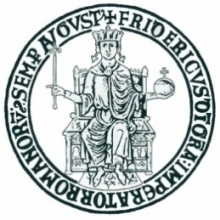 Università degli Studi di Napoli Federico II

Casi clinici 
21 novembre 2012
Trombocitosi nel neonato: 
un caso clinico
Tutor						AIF
  Dr. P. Di Costanzo                                           Dr.ssa G. Russo Spena
Il piccolo Dario                d.n. 16.04.2012

 Madre HIV positiva
Età gestazionale 38 e 2/7 settimane
Modalità del parto:  taglio cesareo
Presentazione cefalica
Apgar 8 al 1’, 9 al 5’


         Peso                          Lunghezza                CC
         2,600 kg                     47 cm                       34 cm
        (10-25° pc)                 (10-25° pc)              (25-50° pc)
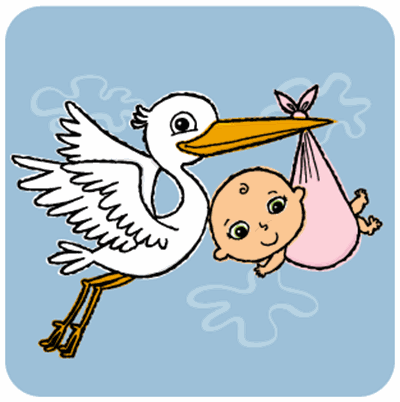 La madre di Dario

Secondigravida (1 aborto spontaneo 2006), primipara
HIV positiva dal 2008
In terapia HAART dalla diagnosi con 1 IP + 2 NRTI  (Reyataz + Truvada)
Anamnesi negativa per l’uso di sostanze stupefacenti
CO - INFEZIONI
STATO VIRO-IMMUNOLOGICO
HBsAg  NEG
HCV Ab  NEG
TPHA e R.P.R   NEG

                    IgG           IgM
Toxo            NEG          NEG
CMV           POS            NEG
Rosolia       POS            NEG
HSV            POS            NEG

TVR alla 36w NEG per GBS
HIV RNA < 20 copie /ml
CD4+ = 886.4 (32%)
CD8+ = 1163.4 (42%)             CD4+/CD8+ = 1,31
Come da LG USA 2010 per ridurre il rischio di trasmissione verticale HIV:

terapia HAART in gravidanza
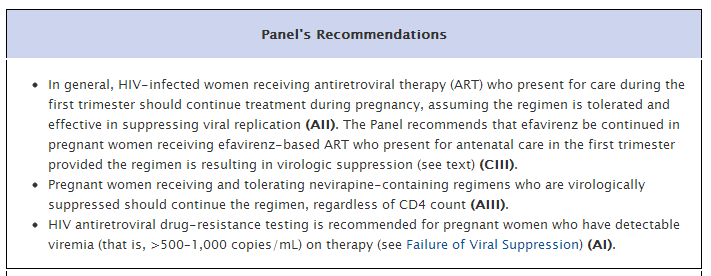 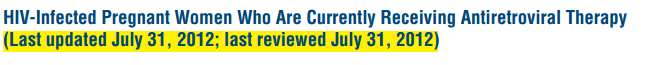 Recommendations for Use of Antiretroviral Drugs in Pregnant HIV-1-Infected Women for Maternal Health and Interventions to Reduce Perinatal HIV Transmission in the United States. May 24, 2010; pp 1-117. (Last  update  7/31/2012; last reviewed 7/31/2012)
Come da LG USA 2010 per ridurre il rischio di trasmissione verticale HIV:

terapia HAART in gravidanza

taglio cesareo
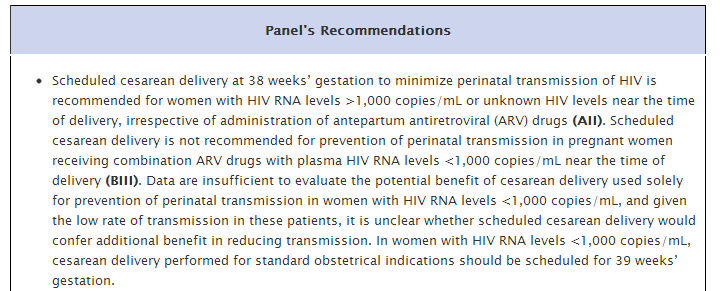 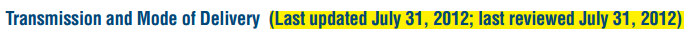 Recommendations for Use of Antiretroviral Drugs in Pregnant HIV-1-Infected Women for Maternal Health and Interventions to Reduce Perinatal HIV Transmission in the United States. May 24, 2010; pp 1-117. (Last  update  7/31/2012; last reviewed 7/31/2012)
Come da LG USA 2010 per ridurre il rischio di trasmissione verticale HIV:

terapia HAART in gravidanza

taglio cesareo

durante il travaglio somministrazione ev continua di zidovudine fino al momento del parto
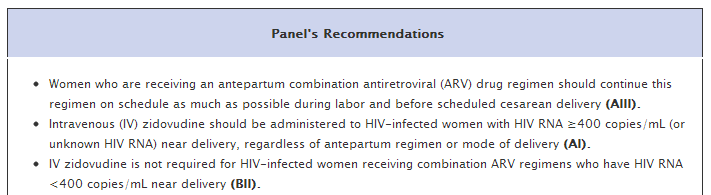 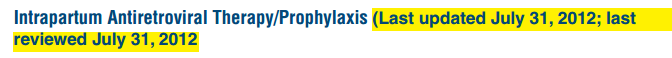 Recommendations for Use of Antiretroviral Drugs in Pregnant HIV-1-Infected Women for Maternal Health and Interventions to Reduce Perinatal HIV Transmission in the United States. May 24, 2010; pp 1-117. (Last  update  7/31/2012; last reviewed 7/31/2012)
Come da LG USA 2010 per ridurre il rischio di trasmissione verticale HIV:

terapia HAART in gravidanza

taglio cesareo

durante il travaglio somministrazione ev continua di zidovudine fino al momento del parto

allattamento con LF
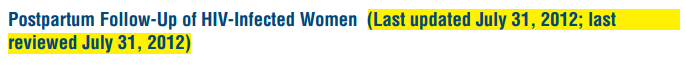 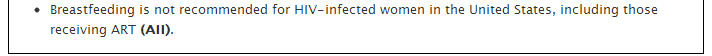 Recommendations for Use of Antiretroviral Drugs in Pregnant HIV-1-Infected Women for Maternal Health and Interventions to Reduce Perinatal HIV Transmission in the United States. May 24, 2010; pp 1-117. (Last  update  7/31/2012; last reviewed 7/31/2012)
Come da LG USA 2010 per ridurre il rischio di trasmissione verticale HIV:

terapia HAART in gravidanza

taglio cesareo

durante il travaglio somministrazione ev continua di zidovudine fino al momento del parto

allattamento con LF

profilassi neonatale con zidovudine per os 2 mg/kg ogni 6 ore per 6 settimane entro le prime 6-12 ore di vita
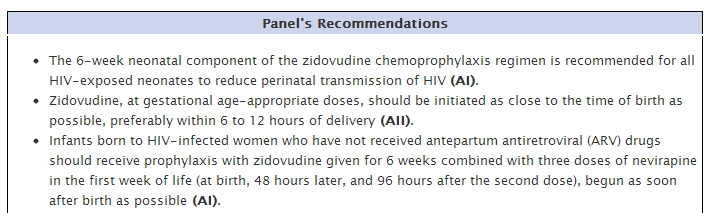 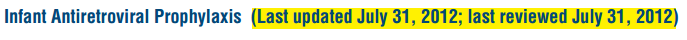 Recommendations for Use of Antiretroviral Drugs in Pregnant HIV-1-Infected Women for Maternal Health and Interventions to Reduce Perinatal HIV Transmission in the United States. May 24, 2010; pp 1-117. (Last  update  7/31/2012; last reviewed 7/31/2012)
Al Nido Dario pratica:

Emocromo, biochimica, PCR
Ig totali
Sottopopolazioni linfocitarie
HIV RNA
Ig anti HIV
Cons. cardiologica ed ECG
Screening audio
Riflesso rosso
Screening per PKU, ipotiroidismo e CF
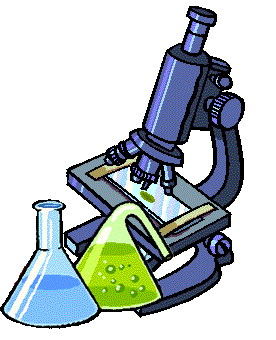 Al Nido Dario pratica:

Emocromo, biochimica, PCR
Al Nido Dario pratica:

Ig totali
Sottopopolazioni linfocitarie
Ig anti HIV
HIV RNA
Al Nido Dario pratica:

Cons. cardiologica ed ECG

Screening audio

Riflesso rosso

Screening per PKU, ipotiroidismo e CF
Buon compenso emodinamico. Ritmo sinusale. Toni cardiaci validi. Polsi normosfigmici. EEG nella norma per età.
PASS dx / PASS sx
Presente bilateralmente
Dimissione dal Nido in 9° giornata di vita in equilibrio clinico,
 in profilassi con ZDV e previsto follow-up per malattie infettive perinatali.
Rientra in Ambulatorio di Neonatologia il 30.04.12 per monitor tossicità ZDV (emocromo ed indici di funzionalità epatica)

età cronologica 14 gg
peso 2,700 kg
riferito vomito frequente
apiressia
obiettività cardiorespiratoria nella norma
addome trattabile, OI nei limiti per età
sensorio integro, FA normotesa e normopulsante, riflessi normoelicitabili

Pratica controllo laboratoristico:

PLT 1.146.000/µL

in assenza di alterazioni conta GB, GR e Hb
La TROMBOCITOSI           conta PLT 2 DS aldisopra della media

Valori normali PLT in neonati, bambini ed adolescenti sani
150.000 – 450.000/µl

Incidenza in infanzia 6-15%
Classificazione in base alla conta PLT:
Mild   > 500.000  < 700.000
Moderate   ≥ 700.000  < 900.000
Severe   ≥ 900.000  < 1.000.000
Extreme  ≥ 1.000.000

Classificazione in base alla patogenesi:
primitiva o essenziale
secondaria o reattiva
Nathan and Oski’s Hematology of Infancy and  Childhood. 7th edition. Vol.2, p. 1606-1608.
Manual of  Pediatric Hematology and Oncology.  P. Lanzkowsky. 1st edition; p. 359-362.
Primary and secondary thrombocytosis in childhood. C. Dame and A.H.Sutor. British journal of haematology, 129, 165-177, 2005.
La TROMBOCITOSI

PRIMITIVA o ESSENZIALE: disturbo mieloproliferativo della linea                 
                                                       megacariocitica midollare
Estremamente rara in età pediatrica (1/1 milione)
Età media esordio pari a 11 anni
Nel 40-55% forme familiari  (++ AR) 
Diagnosi di esclusione in età pediatrica

SECONDARIA o REATTIVA: aumento della megacariopoiesi da diversi
                                                            stimoli ematologici e non 
E’ la forma più frequente in infanzia
Maggiore incidenza nei primi 2 anni di vita, in particolare in epoca neonatale
Conta PLT ≥1.000.000/µl nel 0.3% dei bambini, 4% dei neonati
Mutazione gene Tpo
Mutazione gene c-mpl
La TROMBOCITOSI                 primaria  VS  secondaria
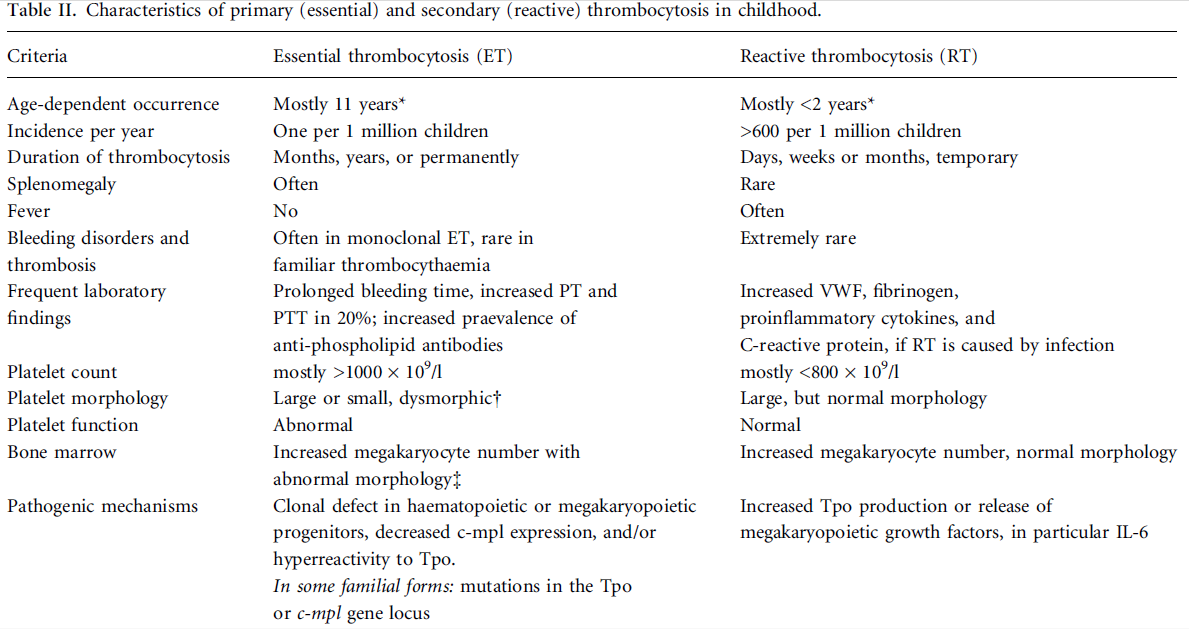 Primary and secondary thrombocytosis in childhood. C. Dame and A.H.Sutor. British journal of haematology, 129, 165-177, 2005.
La TROMBOCITOSI SECONDARIA      

Infezioni 
Danno tissutale (trauma/chirurgia/ipossia)
Anemia emolitica e sideropenica
Neoplasie (++ t. solidi del fegato)
Asplenia congenita o chirurgica
Autoimmunità (AIG, Kawasaky, MICI)
Farmaci (adrenalina, corticosteroidi, alcaloidi della vinca)
Gravidanza a rischio (eclampsia, PROM, DM, oligoidramnios)
Prematurità
RDS
Cardiopatie congenite
Esposizione in utero a farmaci e droghe
La maggiore incidenza nel neonato

  > espressione gene Tpo nel MO del feto

 > livelli circolanti di Tpo nel feto e nel neonato

 > sensibilità a Tpo dei megacariociti
… torniamo a Dario

ricovero in Patologia Neonatale

emocromo, biochimica, PCR 
esame urine
esami colturali (emo, urino, copro)
striscio periferico
ecocardio
eco addome
ecoTF
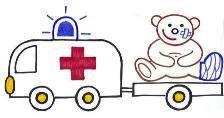 ricovero in Patologia Neonatale

emocromo, biochimica, PCR
ricovero in Patologia Neonatale


esame urine



striscio periferico



esami colturali (emo, urino, copro)
pH  6, PS 1004, esterasi assente, aspetto limpido, 
colore paglierino.
All’esame del sedimento: 
GR 5 cell/campo, leucociti 8 cell/campo, batteri 1845
Lieve anisocitosi con prevalente microcitosi e rari macrociti, normocromia. 
Monociti di abito maturo, con ampia rima citoplasmatica quasi sempre con granulazioni, cromatina fine, non  eccesso di nucleoli.
Neutrofili normogranulati.
Nulla a carico delle piastrine.
Osservati diversi aggregati piastrinici di piccole dimensioni.
ricovero in Patologia Neonatale

ecocardio

eco addome





ecoTF
Cuore clinicamente sano.
Fegato in sede di dimensioni nella norma per età, a margini regolari, con ecostruttura omogenea, senza evidenza di lesioni focali. Vie biliari intra ed extraepatiche non dilatate. Colecisti in sede, a pareti regolari, alitiasica. Vena porta di calibro e decosro regolare, pervia. Pancreas in sede, nei limiti dela risoluzione della metocdica, senza ectasia del dotto di Wirsung. Milza in sede, di dimensioni nei limiti  della norma, ad eco struttura conservata. Reni in sede , regolari per forma e dimensioni con conservato spessore parenchimale e buona differenziazione cortico midollare. Non visibilità di calico pielectasia né di calcoli intrarenali. Assenza di liquido libero o di raccolte nei recessi peritoneali eco graficamente esplorabili. Vescica depleta.
Nella norma l’anatomia esplorabile con la metodica.
La TROMBOCITOSI SECONDARIA    

Infezioni 
Danno tissutale (trauma/chirurgia/ipossia)
Anemia emolitica e sideropenica
Neoplasie (++ t. solidi del fegato)
Asplenia congenita o chirurgica
Farmaci 
  Gravidanza a rischio (eclampsia, PROM, DM, oligoidramnios)
   Prematurità  
  RDS
  Cardiopatie congenite
  Esposizione in utero a farmaci e droghe
La TROMBOCITOSI SECONDARIA     

Infezioni 
Danno tissutale (trauma/chirurgia/ipossia)
Anemia emolitica e sideropenica
Neoplasie (++ t. solidi del fegato)
Asplenia congenita o chirurgica
Farmaci 
  Prematurità
  Gravidanza a rischio (eclampsia, PROM, DM, oligoidramnios)
  RDS
  Cardiopatie congenite
  Esposizione in utero a farmaci e droghe
La TROMBOCITOSI SECONDARIA     


Infezioni
                


             Urinocoltura di Dario:
riferito vomito frequente, scarso incremento ponderale
PCR in aumento
batteriuria al sedimento urinario
E. Coli  > 1.000.000 copie/ml
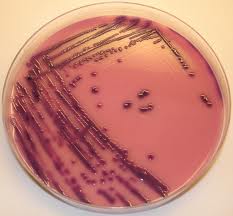 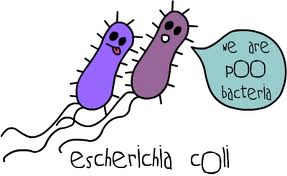 La TROMBOCITOSI SECONDARIA     

Infezioni
Aumento di mediatori della 
fase acuta, quali  IL-6, 
con effetto di stimolazione della megacariopoiesi 
sia diretto che indiretto, 
tramite la stimolazione della produzione epatica di Tpo.
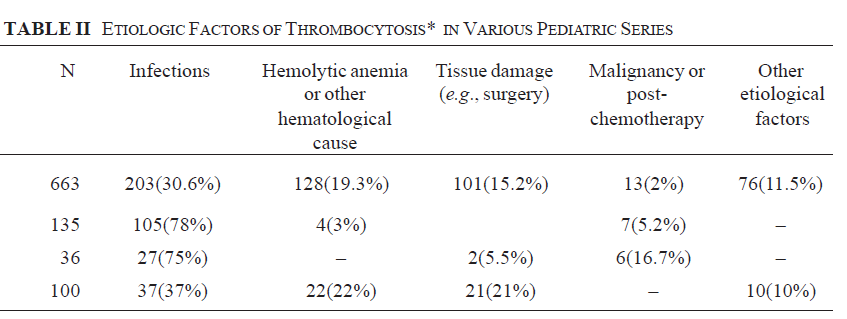 La TROMBOCITOSI SECONDARIA
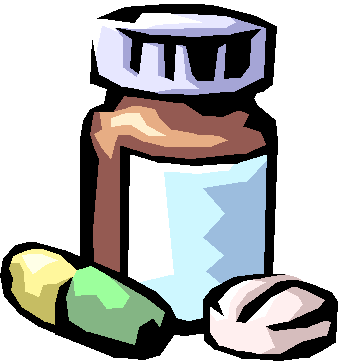 Farmaci ed esposizione intra uterina
Terapia  anti-retrovirale
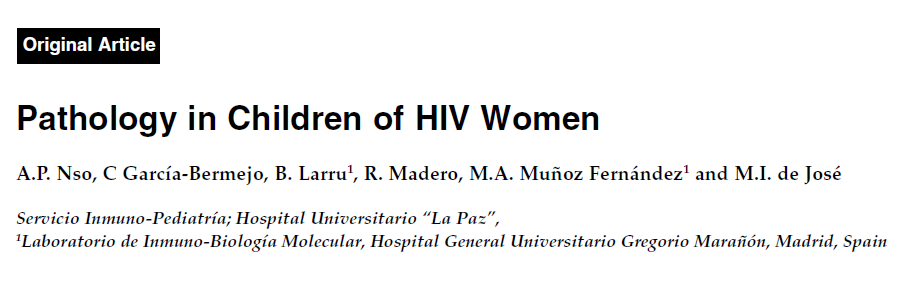 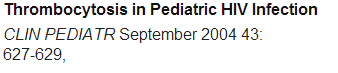 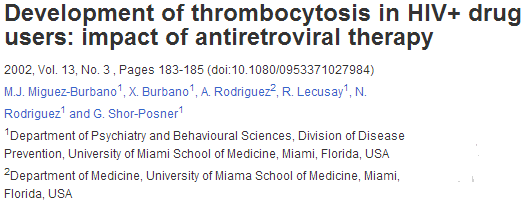 La TROMBOCITOSI SECONDARIA       

TERAPIA O PROFILASSI ?

Non è necessaria alcuna profilassi anti-trombotica, anche in caso di trombocitosi estrema (PLT > 1.000.000/µl), in considerazione della rarissima comparsa di complicanze tromboemboliche o emorragiche.

È sufficiente il trattamento della condizione patologica alla base.

La profilassi anti-aggregante è indicata solo in presenza di ulteriori FR per trombosi (i.e. immobilizzazione, danno vasale, ipercoagulabilità)
Nathan and Oski’s Hematology of Infancy and  Childhood. 7th edition. Vol.2, p. 1606-1608.
Primary and secondary thrombocytosis in childhood. C. Dame and A.H.Sutor. British journal of haematology, 129, 165-177, 2005.
Extreme thrombocytosis in admissions to paediatric intensive care: no requirement for treatment. A. Denson, P. Davis. Arch Dis Child 2007; 92:515-516.
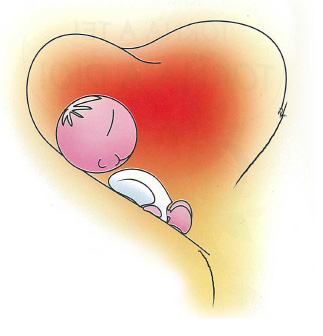 … torniamo a Dario



Inizia antibiotico-terapia con progressiva riduzione della conta PLT, 
fino al raggiungimento di valori nei limiti della norma.
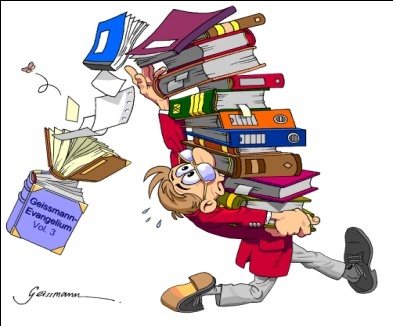 TAKE HOME MESSAGES


in presenza di trombocitosi, anche estrema, in età pediatrica pensare in prima istanza ad una forma secondaria

nel periodo neonatale c’è una maggiore suscettibilità all’aumento della conta PLT in risposta a diversi stimoli

le complicanze emorragiche e/o tromboemboliche sono estremamente rare

la terapia della condizione di base ed il monitor della conta PLT è sufficiente nella gestione della trombocitosi
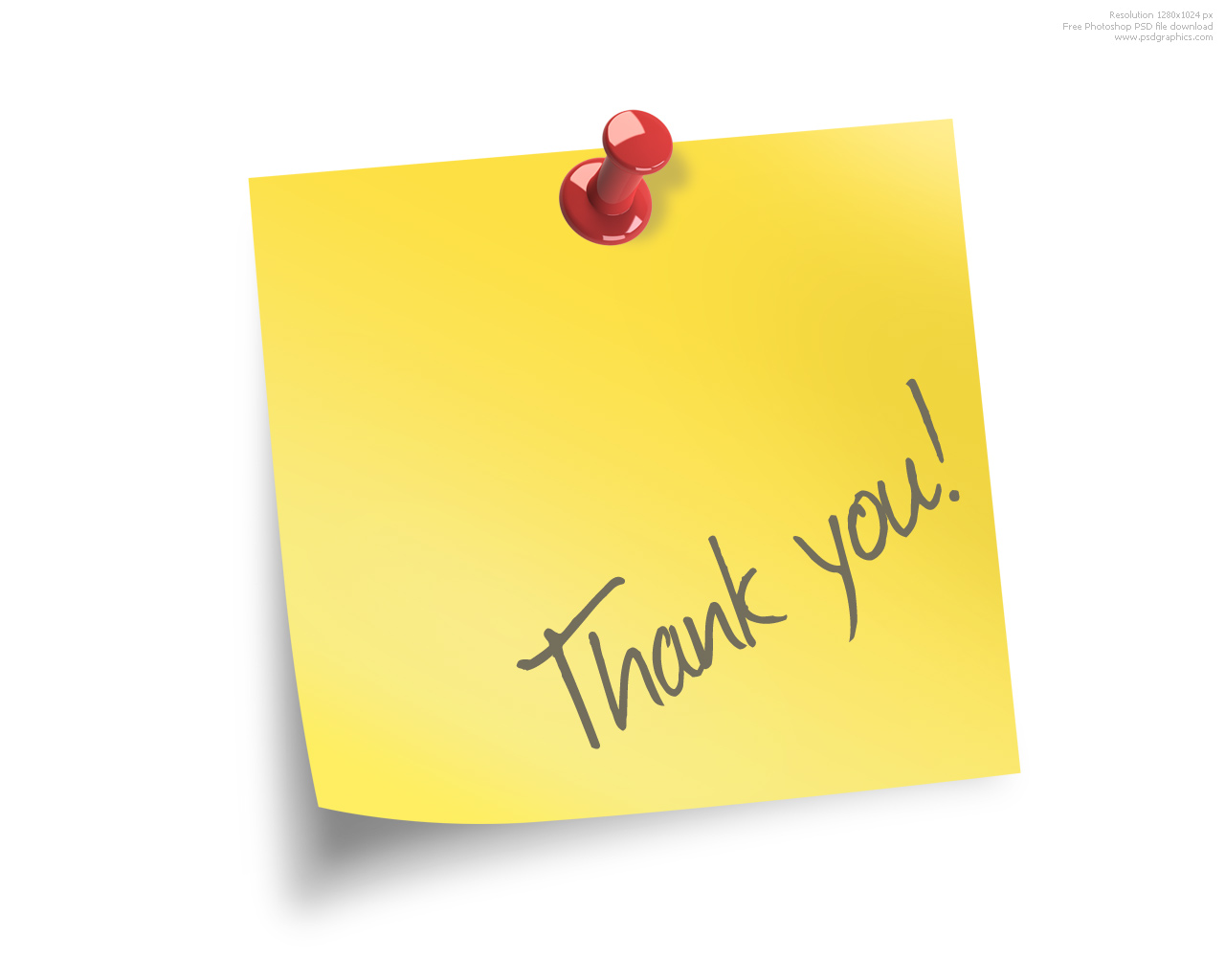